ЕдиныйГосударственныйЭкзамен2014
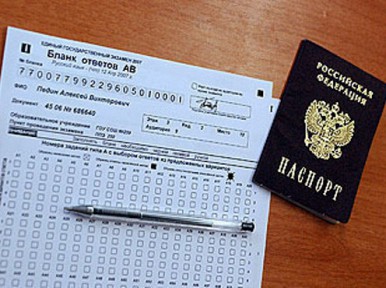 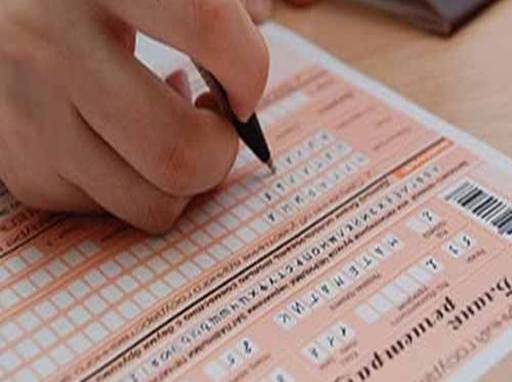 Нормативно-правовая база ЕГЭ
1. Федеральный закон от 29 декабря 2012 г.  № 273-ФЗ«Об образовании в Российской Федерации»
Ст. 59. Итоговая аттестация
Итоговая аттестация, завершающая освоение основных образовательных программ, является государственной итоговой аттестацией. 
Государственная итоговая аттестация по образовательным программам среднего общего образования проводится в форме единого государственного экзамена.

2. Приказ Минобрнауки России от 26.12.2013 № 1400
«Об утверждении Порядка проведения государственной итоговой аттестации по образовательным программам среднего общего образования»
Нормативно-правовая база ЕГЭ
3. Постановление Правительства Российской Федерации 
от 31.08.2013 № 755
«О федеральной информационной системе обеспечения проведения государственной итоговой аттестации обучающихся, освоивших основные образовательные программы основного общего и среднего общего образования, и приема граждан в образовательные организации для получения среднего профессионального и высшего образования и региональных информационных системах обеспечения проведения государственной итоговой аттестации обучающихся, освоивших основные образовательные программы основного общего и среднего общего образования».
Нормативно-правовая база ЕГЭ
4. Приказ Минобрнауки России от 28.06.2013 № 491 
«Об утверждении порядка аккредитации граждан в качестве общественных наблюдателей при проведении государственной итоговой аттестации по образовательным программам основного общего и среднего общего образования, всероссийской олимпиады школьников и олимпиад школьников»
Нормативно-правовая база ЕГЭ
5. Приказ Министерства образования и науки РФ
от 26 февраля 2014 г. N 143
"Об утверждении  единого расписания и продолжительности проведения по каждому общеобразовательному предмету, перечня средств обучения и воспитания, используемых при его проведении в 2014 году»
Основной этап ЕГЭ
26 мая  – география, литература
29 мая  – русский язык
2 июня  – иностранные языки, физика
5 июня  – математика
9июня  – информатика, биология,  история
11 июня  – обществознание, химия
16-19 июня – резервные дни
Проведение ЕГЭ
Продолжительность ЕГЭ:

Математика, физика, литература, информатика – 235 мин. 

Русский язык, история, обществознание –210 мин.
 
Биология, география, химия, иностранные языки – 180 мин.
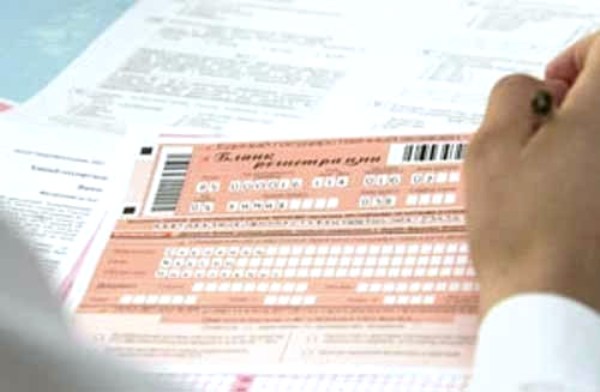 Допуск в ППЭ
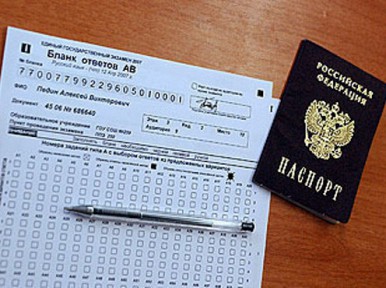 Допуск в ППЭ организаторов и лиц имеющих право присутствовать в ППЭ в день экзамена осуществляется на основании документов, удостоверяющих их личность и подтверждающих их полномочия.
Допуск обучающихся в ППЭ осуществляется на основании документов, удостоверяющих их личность и при наличии их в списках распределения в данный ППЭ.
Подготовка к ЕГЭ
В день проведения экзамена организатор в аудитории ППЭ должен:

явиться в ППЭ в 8.30 и зарегистрироваться у руководителя ППЭ
получить у руководителя ППЭ информацию о назначении ответственных организаторов в аудитории и распределении по аудиториям ППЭ
пройти инструктаж у руководителя ППЭ по процедуре проведения экзамена
получить у руководителя ППЭ необходимые формы, инструкции, пакеты с КИМ
не позднее чем за 45 минут до начала экзамена пройти в свою аудиторию, проверить ее готовность к экзамену (в том числе готовность системы видеонаблюдения)
вывесить у входа в аудиторию один экземпляр формы ППЭ-05-01 «Список участников ЕГЭ в аудитории ППЭ»;
раздать на рабочие места участников ЕГЭ черновики (минимальное количество - два листа) на каждого участника ЕГЭ;
подготовить на доске необходимую информацию для заполнения бланков регистрации в соответствии с полученной у руководителя формой ППЭ-16 «Расшифровка кодов образовательных организаций».
Подготовка к ЕГЭ
Оформление доски
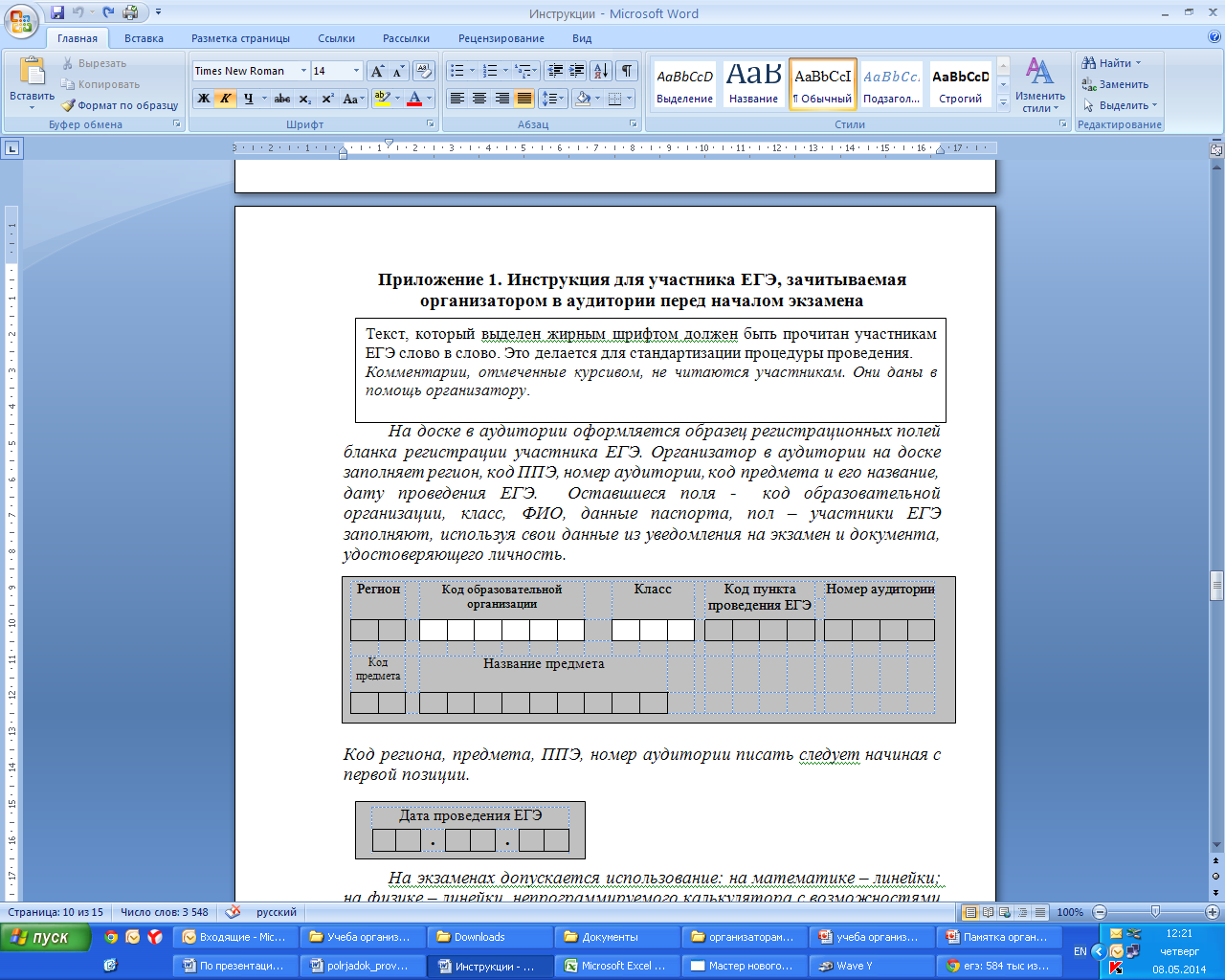 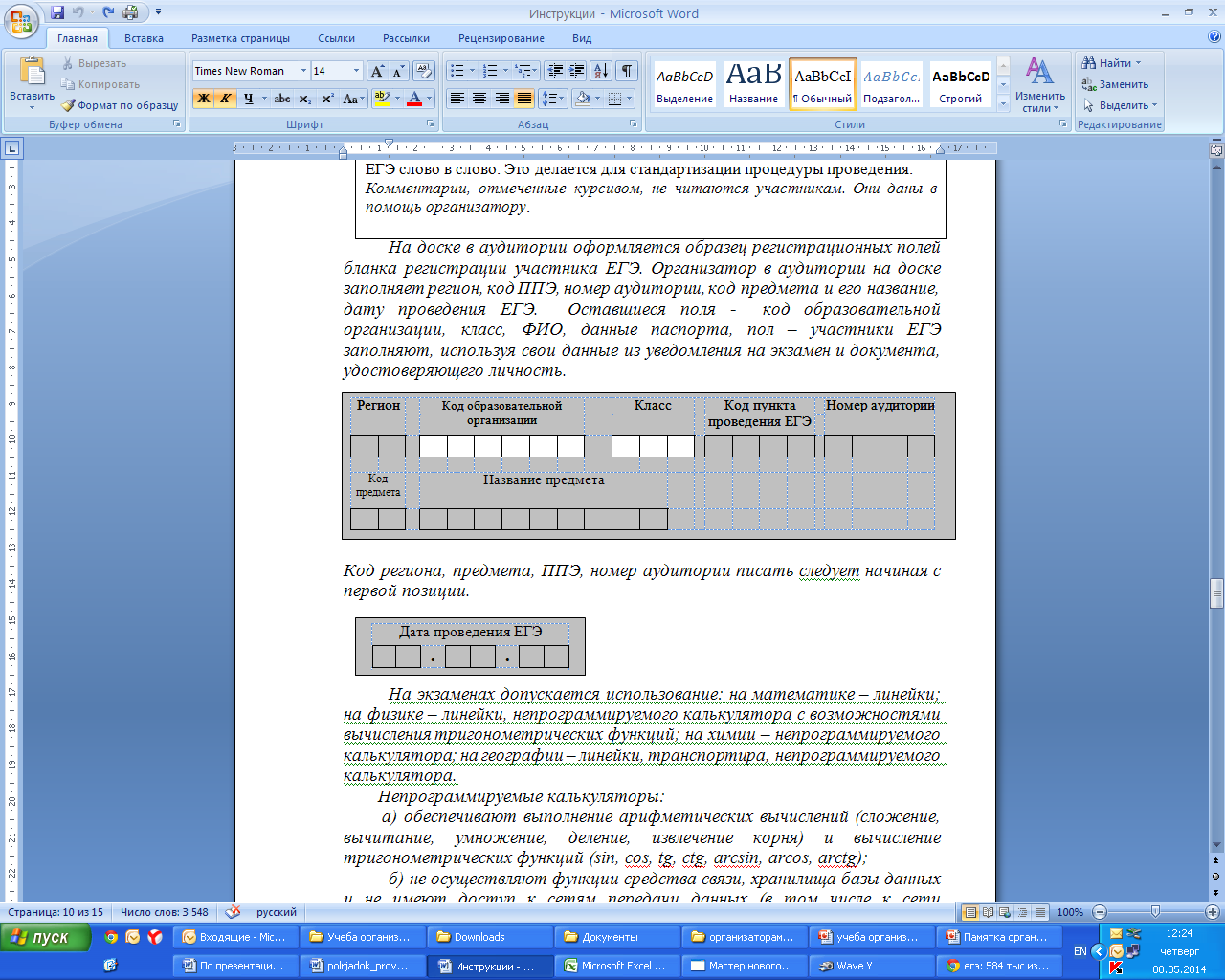 Все данные: код региона, предмета, ППЭ, номер аудитории писать следует начиная с первой позиции.
Название и кодировка предметов
Проведение экзамена
Проведение экзамена
Участники ЕГЭ могут взять с собой в аудиторию:
документ, удостоверяющий личность,
уведомление (пропуск) на экзамен (не является обязательным),
черную гелевую, капиллярную или перьевую ручку, 
лекарства и питание (при необходимости),
дополнительные материалы (по математике – линейкой; по физике – линейкой и непрограммируемым калькулятором; по химии – непрограммируемым калькулятором; по географии – линейкой, транспортиром, непрограммируемым калькулятором).
Проведение экзамена
ВАЖНО напомнить участникам ЕГЭ о ведении видеонаблюдения в ППЭ и запрете иметь при себе во время проведения экзамена мобильные телефоны, иные средства связи, электронно-вычислительную технику.
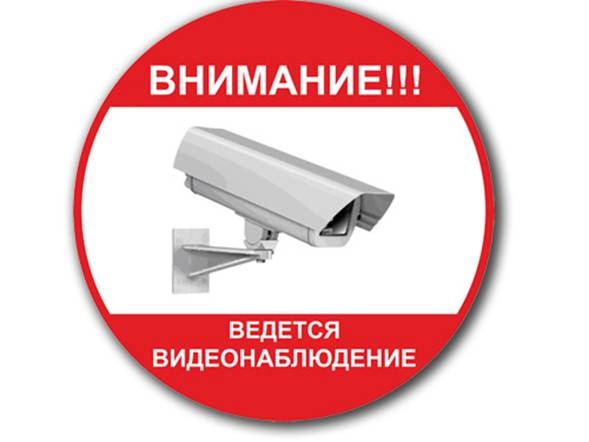 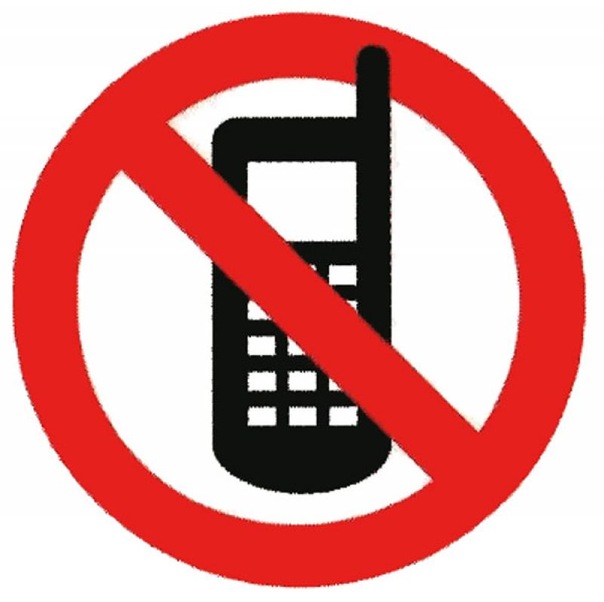 Проведение экзамена
Начало экзамена в 10:00.
Организатор демонстрирует участникам ЕГЭ целостность упаковки доставочного пакета
Аккуратно в поле зрения камеры (не спиной к камере) вскрывает пакет, в котором находятся индивидуальные комплекты, фиксирует дату и время вскрытия в протоколе проведения ЕГЭ
Раздаёт ИК и черновики участникам экзамена в соответствии с фактическим числом участников ЕГЭ, находящихся в аудитории
Даёт указание участникам ЕГЭ вскрыть ИК и проверить их содержимое
Зачитывает краткую инструкцию для участников ЕГЭ
Проведение экзамена
Время начала экзамена фиксируется на доске.
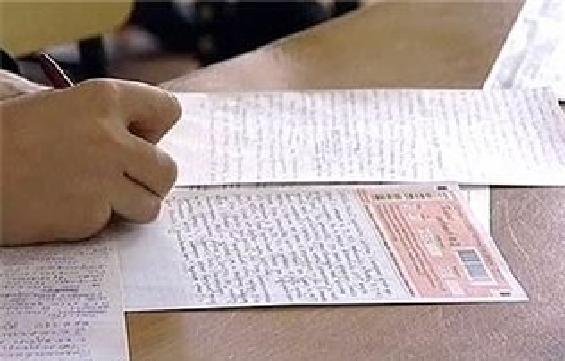 Во время экзамена организатор в аудитории должен:
проверить правильность заполнения регистрационных полей на всех бланках у каждого участника ЕГЭ и соответствие данных участника ЕГЭ
следить за порядком в аудитории 
 следить за состоянием участников ЕГЭ 
следить за работой системы видеонаблюдения и сообщать обо всех случаях неполадок руководителю ППЭ и члену ГЭК
Проведение экзамена
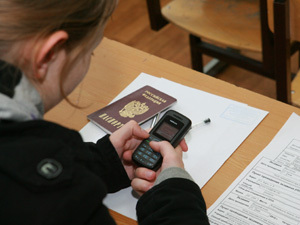 Удаление с экзамена 
При установлении факта наличия и (или) использования участниками ЕГЭ средств связи и электронно-вычислительной техники во время проведения ЕГЭ или иного нарушения ими установленного порядка проведения ЕГЭ, такой участник удаляется с экзамена. В этом случае организатор сообщает члену ГЭК, руководителю ППЭ о нарушении.
В случае если участник ЕГЭ по состоянию здоровья или другим объективным причинам не может завершить выполнение экзаменационной работы, он может покинуть аудиторию, при этом организатор должен пригласить медицинского работника и члена ГЭК.
Проведение экзамена
Завершение экзамена
По завершении экзамена в аудитории ответственный организатор в центре видимости камеры видеонаблюдения объявляет окончание экзамена. 
После проведения сбора экзаменационных материалов и подписания протокола о проведении экзамена в аудитории (Форма ППЭ-12-01) ответственный организатор громко объявляет все данные протокола (наименование предмета, количество участников ЕГЭ в данной аудитории и количество экзаменационных материалов (использованных и неиспользованных), а также время подписания протокола).
Демонстрируют запечатанные возвратные доставочные пакеты с ЭМ участников ЕГЭ
Подготовительный этап
Пакеты для упаковки бланков после проведения экзамена
Доставочный пакет
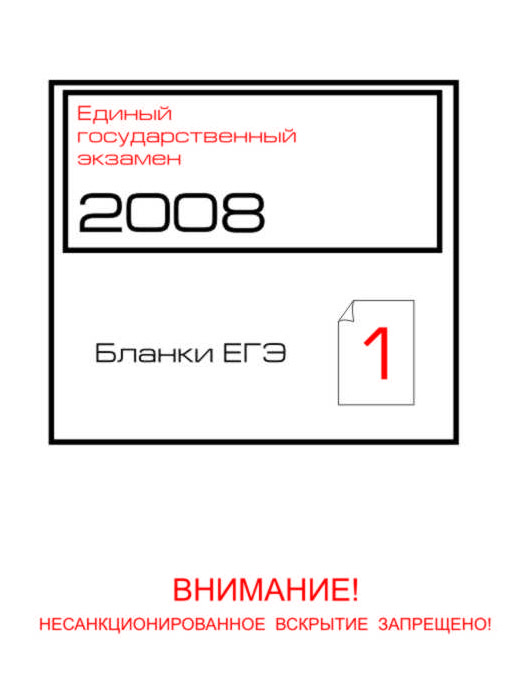 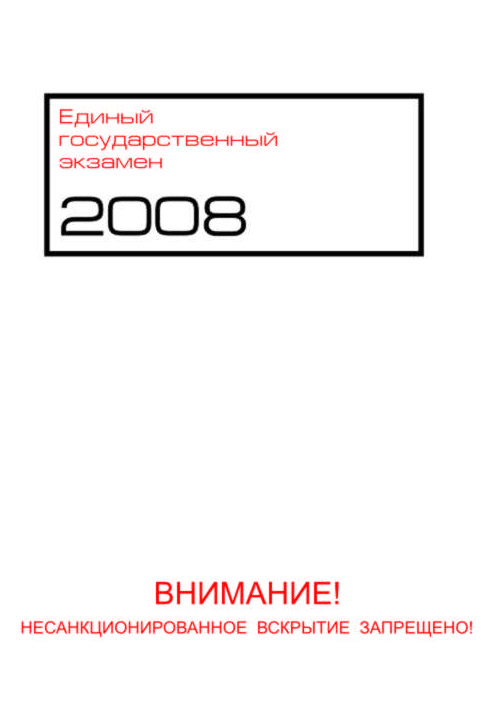 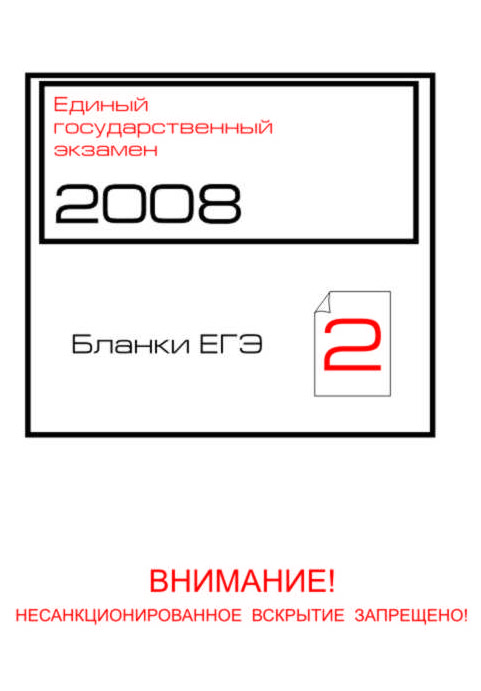 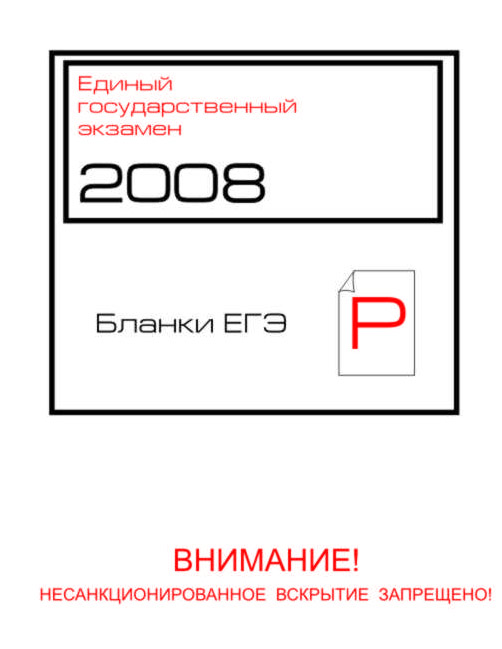 Индивидуальный комплект 
участника ЕГЭ
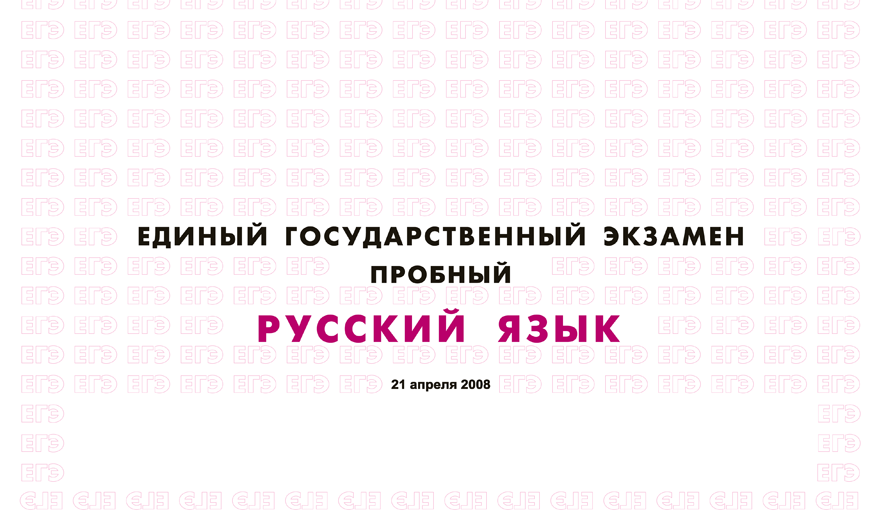 КИМ № 55515111
БР № 3111111111114
Содержание индивидуального 
комплекта участника ЕГЭ
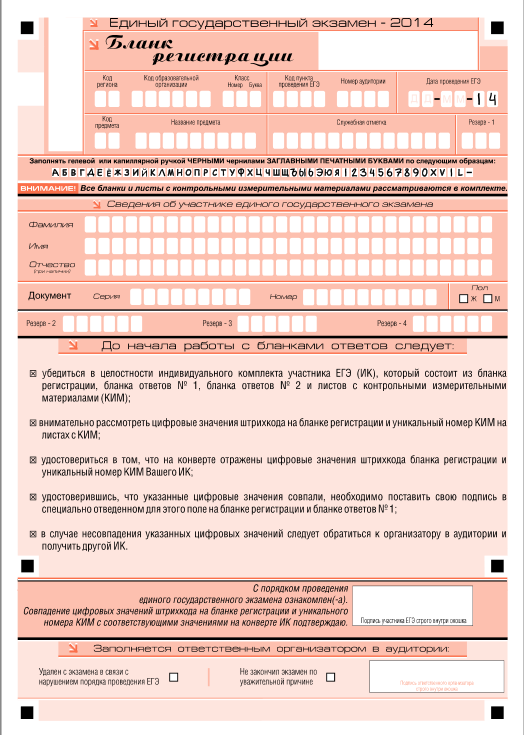 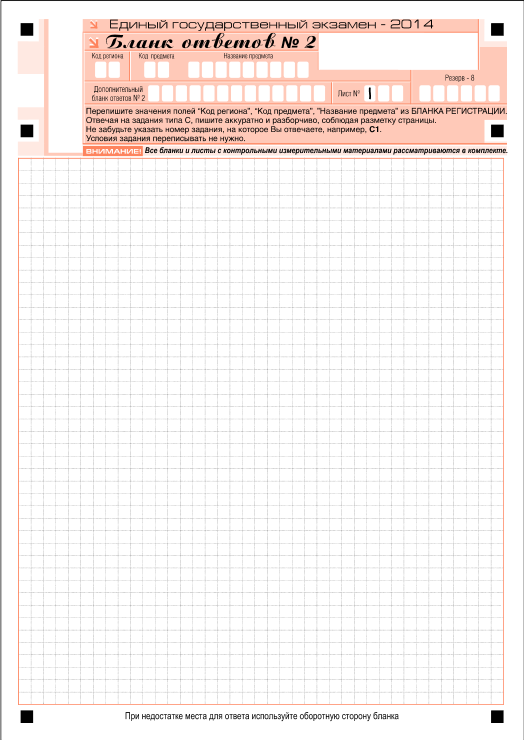 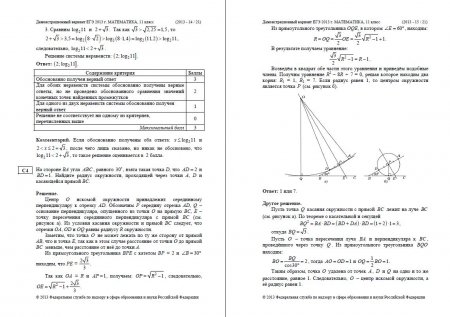 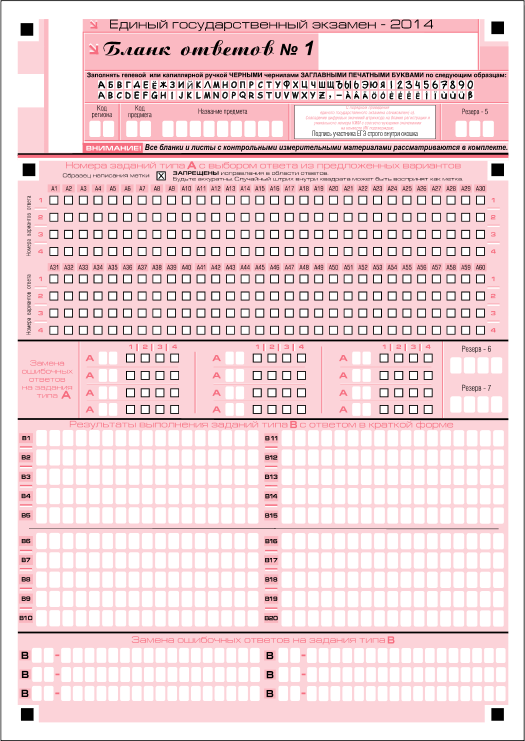 Содержание индивидуального 
комплекта участника ЕГЭ
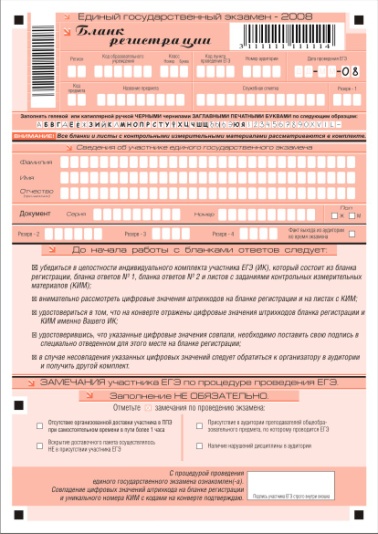 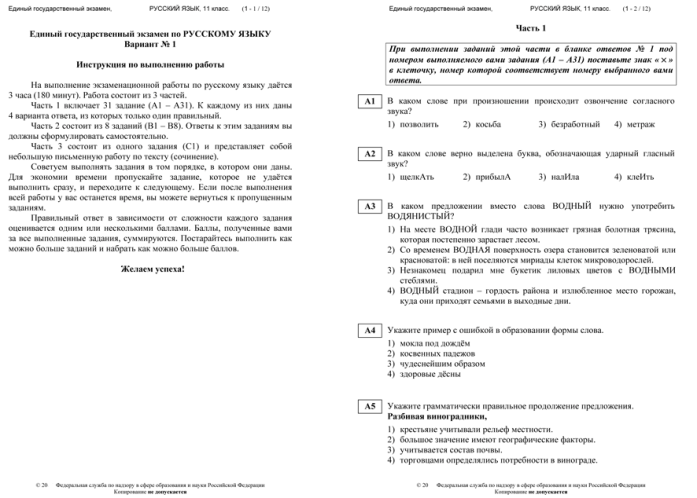 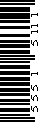 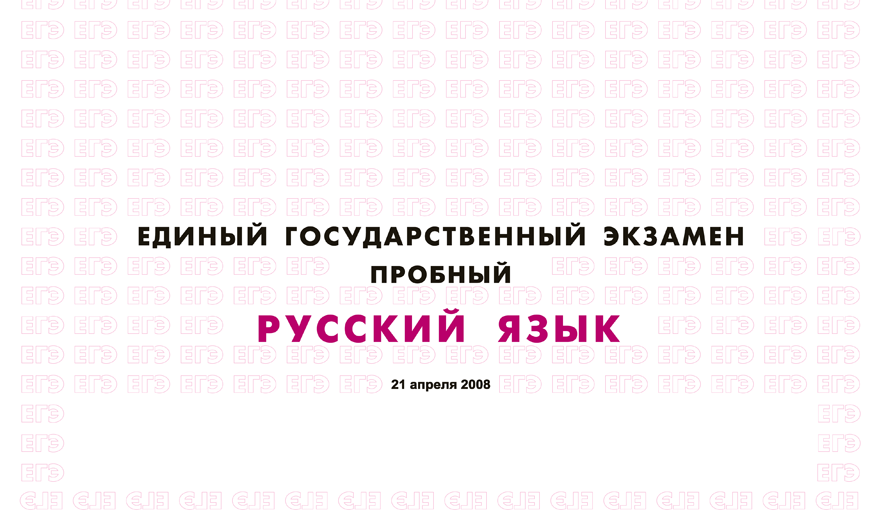 КИМ № 55515111
БР № 3111111111114
Правила заполнения бланков единого государственного экзамена в 2014 году
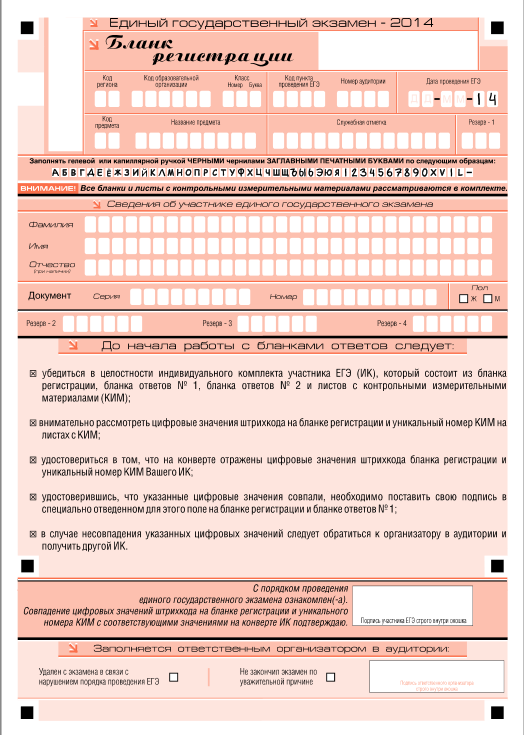 Бланк регистрации состоит из трех частей – верхней,
 средней
- нижней
Правила заполнения бланков единого государственного экзамена в 2014 году
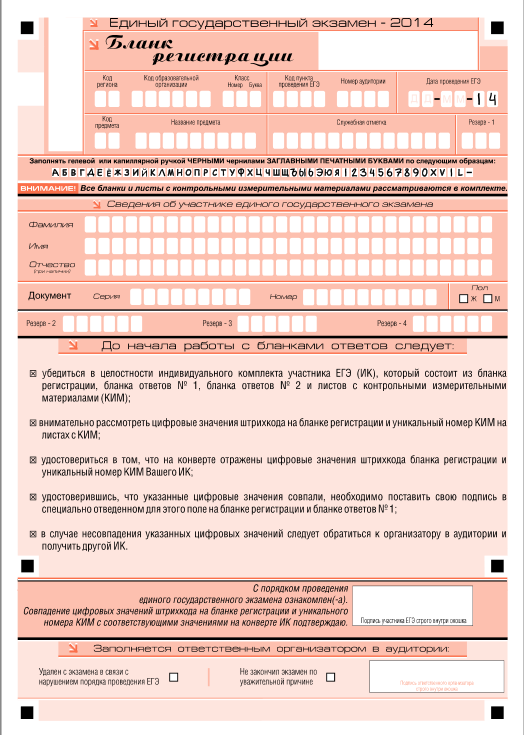 В верхней части бланка регистрации расположены: вертикальный и горизонтальный штрихкоды, поля для рукописного занесения информации, строка с образцами написания символов, поле для служебной отметки и резервное поле.
Поля «Служебная отметка», «Резерв-1» не заполняются
Правила заполнения бланков единого государственного экзамена в 2014 году
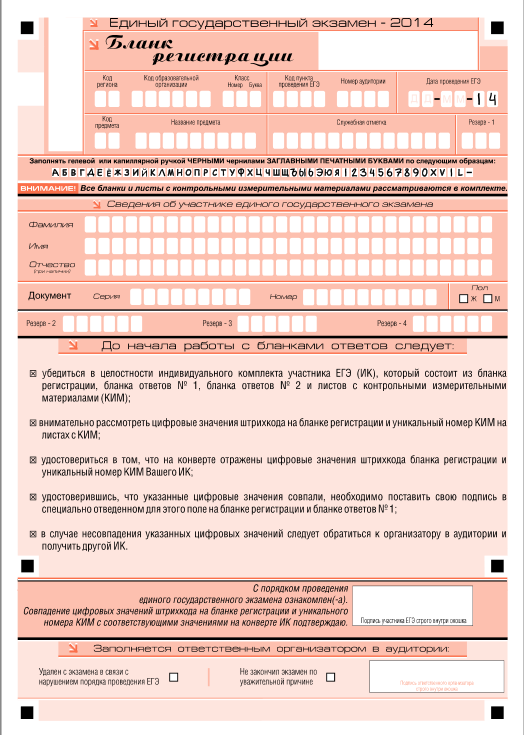 В средней части бланка регистрации расположены поля для записи сведений об участнике ЕГЭ.
Поля для служебного использования («Резерв-2», «Резерв-3» и «Резерв-4») участников ЕГЭ не заполняются.
Правила заполнения бланков единого государственного экзамена в 2014 году
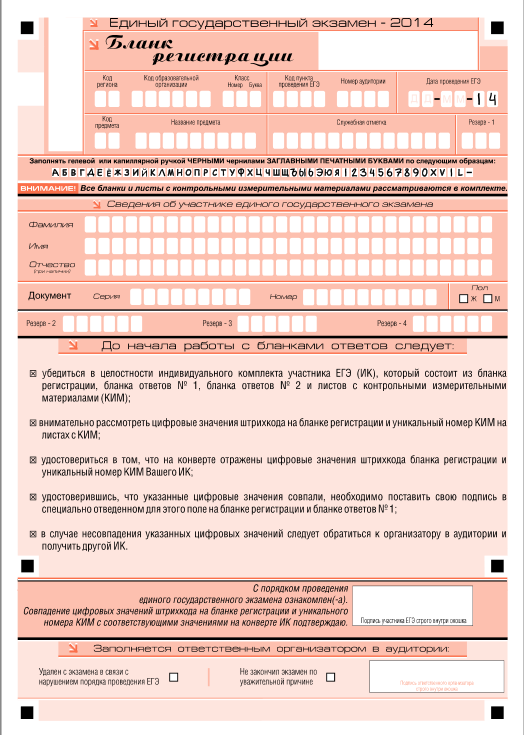 В средней части бланка регистрации также расположена краткая инструкция по определению целостности индивидуального комплекта участника ЕГЭ и поле для подписи участника ЕГЭ.
Правила заполнения бланков единого государственного экзамена в 2014 году
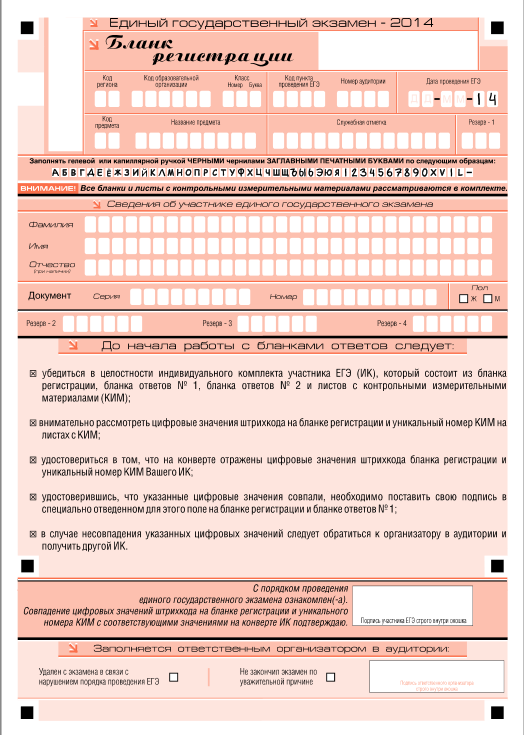 В нижней части бланка регистрации расположена область для отметок организатора в аудитории о фактах удаления участника ЕГЭ с экзамена в связи с нарушением порядка проведения ЕГЭ, а также о том, что участник не закончил экзамен по уважительной причине.
Заполнение полей организатором в аудитории обязательно, только если участник ЕГЭ удален с экзамена в связи с нарушением установленного порядка проведения ГИА или досрочно закончил экзамен по уважительной причине.
Заполнение бланка ответов № 1
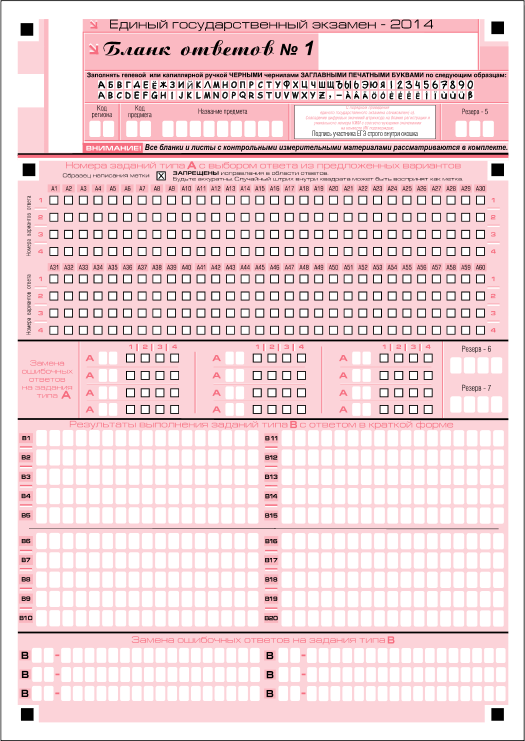 В средней части бланка ответов № 1 расположены поля для записи ответов на задания (типа А) с выбором ответа из предложенных вариантов.
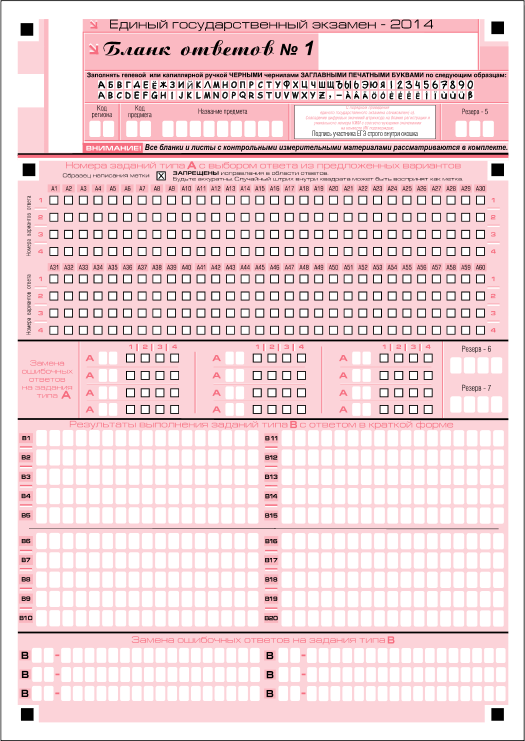 Заполнение бланка ответов № 1
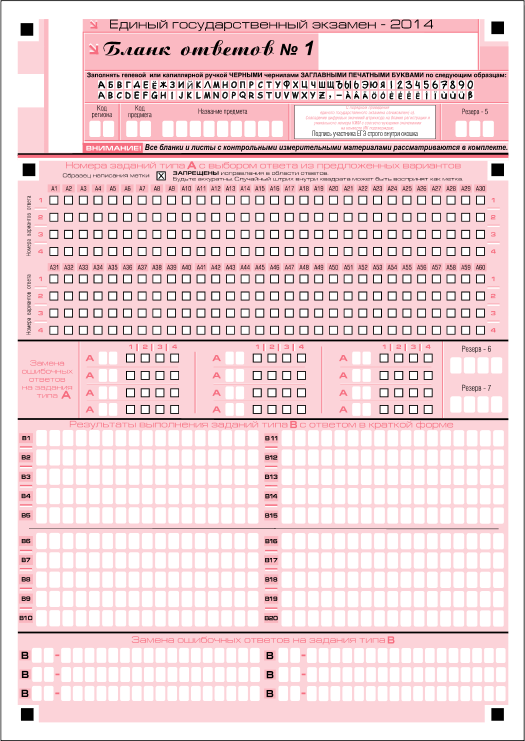 Замена ошибочных ответа осуществляется заполнением соответствующих полей в области замены ошибочных ответов на задания типа А.
Заполнение бланка ответов № 1
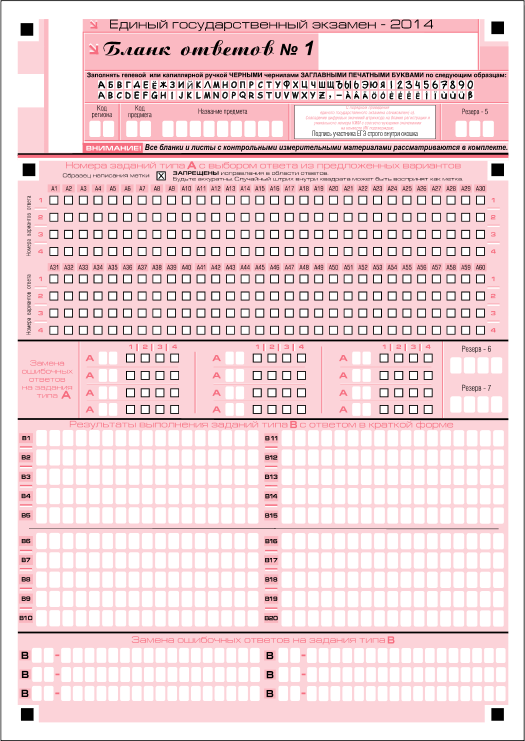 Ниже области замены ошибочных ответов на задания типа А размещены поля для записи ответов на задания типа В (задания с кратким ответом). 
Максимальное количество ответов – 20
Максимальное количество символов в одном ответе – 17
Краткий ответ записывается справа от номера задания типа В в области ответов с названием «Результаты выполнения заданий типа В с ответом в краткой форме».
Краткий ответ можно давать только в виде слова, одного целого числа или комбинации букв и цифр, если в инструкции по выполнению работы не указано, что ответ можно дать с использованием запятых для записи ответа в виде десятичной дроби или в виде перечисления требуемых в задании пунктов. Каждая цифра, буква, запятая или знак минус (если число отрицательное) записывается в отдельную клеточку, строго по образцу из верхней части бланка.
Заполнение бланка ответов № 1
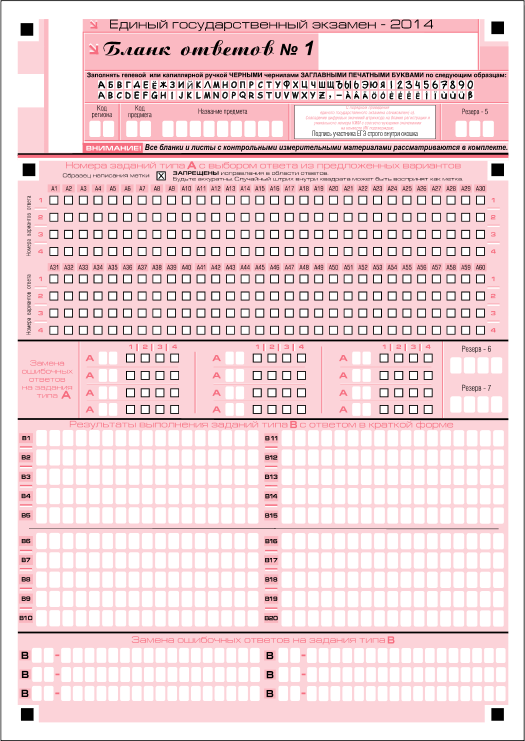 В нижней части бланка ответов № 1 предусмотрены поля для записи новых вариантов ответов на задания типа В взамен ошибочно записанных. 
Максимальное количество таких исправлений – 6
Для изменения внесенного в бланк ответов № 1 ответа на задание типа В надо в соответствующих полях замены проставить номер исправляемого задания типа В и записать новое значение верного ответа на указанное задание.
Заполнение бланка ответов № 2
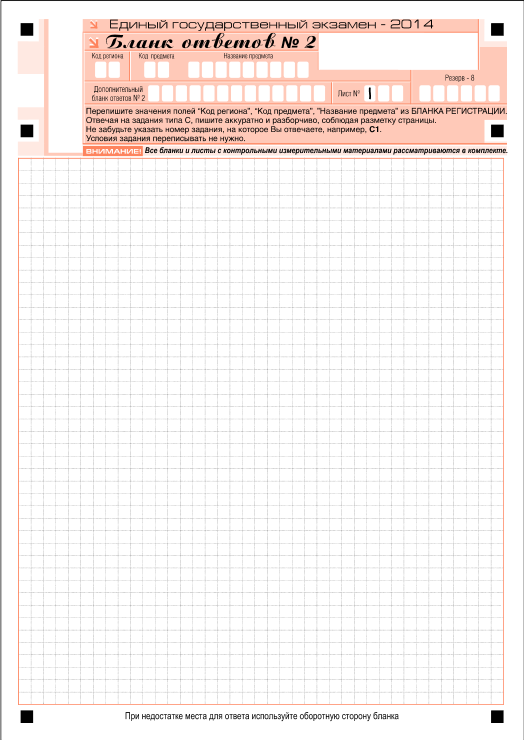 В верхней части бланка ответов № 2 расположены: 
вертикальный штрихкод,
горизонтальный штрихкод,
поля для рукописного занесения информации участником ЕГЭ, 
поля «Дополнительный бланк ответов № 2», «Лист № 1», «Резерв-8», которые участником ЕГЭ не заполняются
Информация для заполнения полей верхней части бланка: код региона, код и название предмета, должна соответствовать информации, внесенной в бланк регистрации и бланк ответов № 1.
Поле «Дополнительный бланк ответов № 2» заполняет организатор в аудитории при выдаче дополнительного бланка ответов № 2, вписывая в это поле цифровое значение штрихкода дополнительного бланка ответов № 2 (расположенное под шрихкодом бланка), который выдается участнику ЕГЭ. 
Поле «Резерв-8» не заполняется
Бланк ответов № 2 предназначен для записи ответов на задания с развернутым ответом
Заполнение дополнительного бланка ответов № 2
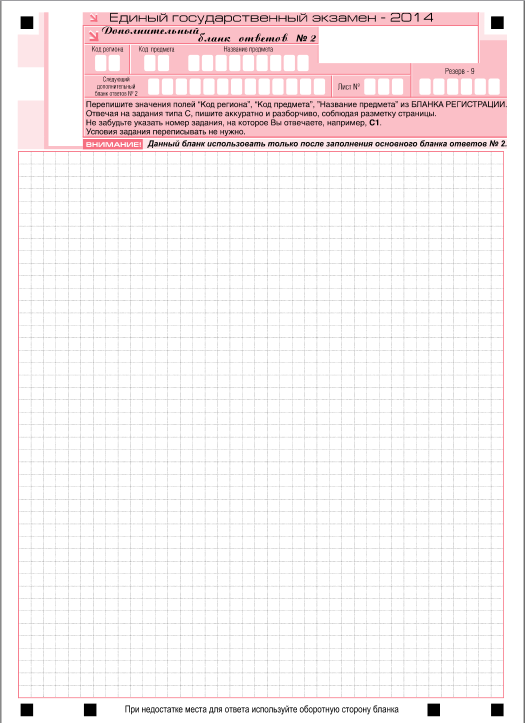 Дополнительный бланк ответов № 2 предназначен для записи ответов на задания с развернутым ответом, выдается при  недостатке места для ответов на основном бланке ответов № 2
Заполнение дополнительного бланка ответов № 2
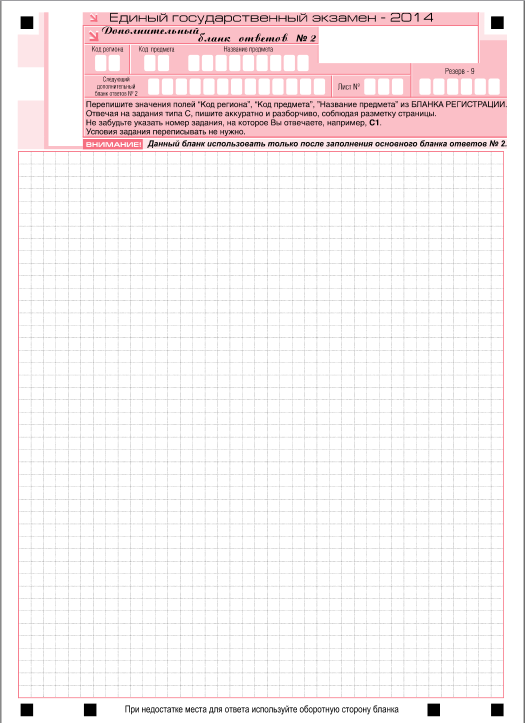 В верхней части дополнительного бланка ответов № 2 расположены вертикальный штрихкод, горизонтальный штрихкод и его цифровое значение, поля «Код региона», «Код предмета», «Название предмета», а  также  поля «Следующий  дополнительный  бланк ответов № 2» и «Лист №», «Резерв-9».

Информация для заполнения полей верхней части бланка («Код региона», «Код предмета» и «Название предмета») должна полностью совпадать с информацией основного бланка ответов № 2. 

Поля «Следующий дополнительный бланк ответов № 2» и «Лист №» заполняет организатор в аудитории в случае нехватки места для развернутых ответов на основном или ранее выданном дополнительном бланке ответов № 2.

В поле «Лист №» организатор в аудитории при выдаче дополнительного бланка ответов № 2 вносит порядковый номер листа работы участника ЕГЭ (при этом листом № 1 является основной бланк ответов № 2, который участник ЕГЭ получил в составе индивидуального комплекта).
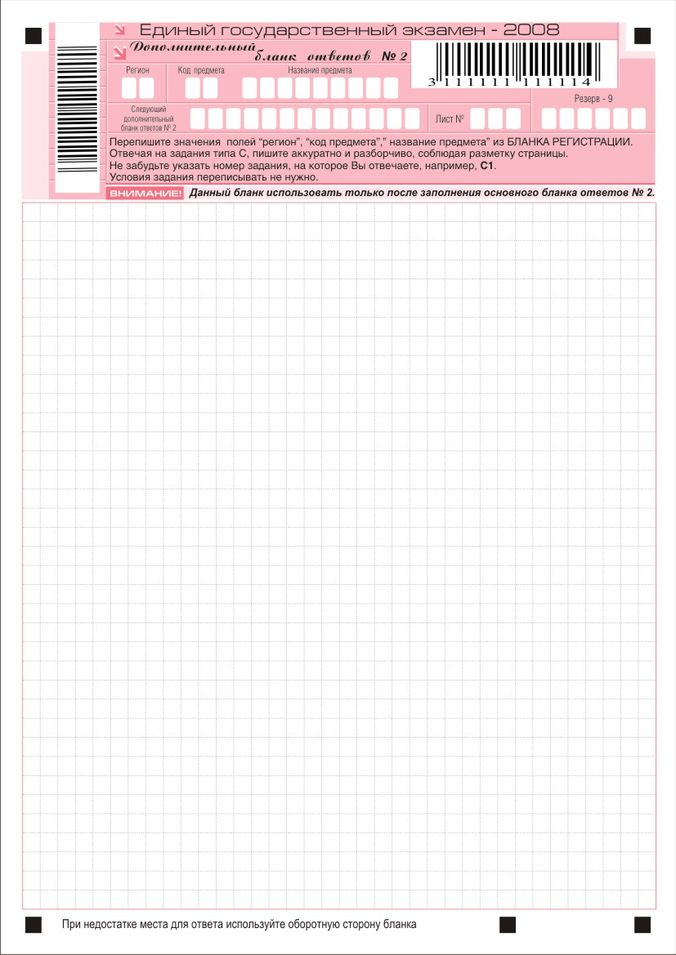 1  3
0   1
Р  у   с   с  к  и   й  я  з
1  3   0  0  1   1  1   1  1  1   1   2   1
2
Символ  «Z» проставляется только в конце всей работы.
Все записи, сделанные ниже символа «Z» не защитываются!!!
Смотри на обороте
Завершение экзамена в аудитории
По итогам сбора экзаменационных материалов у участников ЕГЭ организатор формирует пять стопок материалов:
бланки регистрации
бланки ответов № 1
бланки ответов № 2, в том числе дополнительные бланки ответов № 2
КИМы
черновики
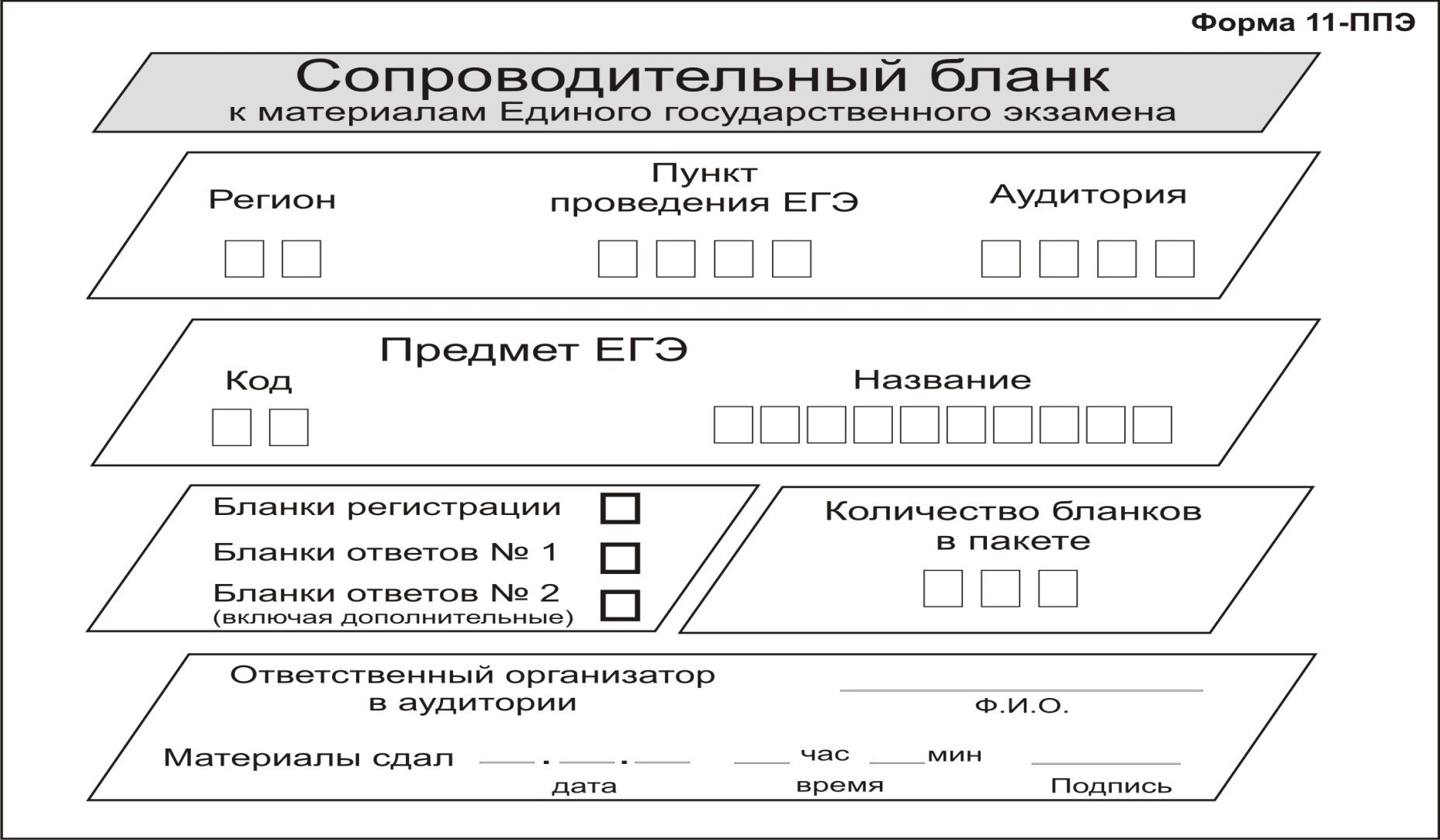 1    3
0     0   2
1
Р  у   с   с   к   и  й   я  з  ы
0    1
Х
1    1
Самарина О.П.
27  05  13         14          10
подпись
Формы, используемые при проведении ЕГЭ организаторами
Формы, используемые при проведении ЕГЭ организаторами
Формы, используемые при проведении ЕГЭ организаторами
Формы, используемые при проведении ЕГЭ организаторами
Формы, используемые при проведении ЕГЭ организаторами
Инструкция для организатора вне аудитории
В день проведения экзамена организатор вне аудитории ППЭ должен:
явиться в ППЭ в 8.30, зарегистрироваться у руководителя ППЭ
получить у руководителя ППЭ информацию о назначении организаторов и распределении на места дежурства
за один час до начала ЕГЭ получить от руководителя ППЭ форму ППЭ-06-01 «Список участников ЕГЭ» для размещения на информационном стенде при входе в ППЭ
за 45 минут до начала экзамена пройти на свое место дежурства и приступить к выполнению своих обязанностей
Проведение экзамена
Проведение экзамена
Организатор вне  аудитории должен:
обеспечить организацию входа участников ЕГЭ в ППЭ, при этом осуществлять проверку документов, удостоверяющих личность, наличие участника в списках распределения в данный ППЭ, наличие у участников ЕГЭ средств связи и иных запрещенных средств и материалов;
помогать участникам ЕГЭ ориентироваться в помещениях ППЭ, указывать местонахождение нужной аудитории, а также осуществлять контроль за перемещением по ППЭ лиц, имеющих право присутствовать в ППЭ в день проведения экзамена;
следить за соблюдением тишины и порядка в ППЭ;
сопровождать участников ЕГЭ при выходе из аудитории во время экзамена.
Завершение  экзамена
Организатор вне аудитории должен:
контролировать организованный выход из ППЭ участников ЕГЭ, завершивших экзамен;
выполнять все указания руководителя ППЭ и членов ГЭК, оказывая содействие в решении ситуаций, не предусмотренных настоящей инструкцией.

После завершения экзамена организаторы вне аудитории покидают ППЭ по указанию руководителя ППЭ